Network Security Klausur an der Hochschule Karlsruhe - Technik und Wirtschaft Wintersemester 2014/15, Dienstag, 03.02.2014, 11:00 Uhr
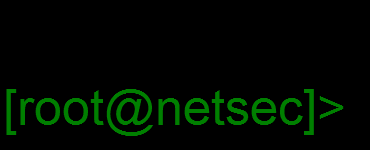 Name:___________________   Punkte:______/100 (40 zum Bestehen)    Note:____
Disclaimer:- Zugelassene Hilfsmittel: keine ausser Stifte und Lineal- Der Lösungsweg muss bei allen Aufgaben ersichtlich sein
Aufgabe 1: Begriffswelt 
__/10					__/10 Punkte
Sie sind IT-Beauftragter beim Oxelmotzeler Hauptbahnhof. Der Bahnhofsvorsteher lernt die Fachbegriffe aus dem Netzwerksicherheits Umfeld noch. Erklären Sie ihm die folgenden 10 Begriffe kurz glossarartig, damit Ihnen beiden die Kommunikation in Zukunft leichter fällt!

NOP Rutsche, Cross Site Scripting, Phising, Stateful Inspection Filter, ARP, Policy, VPN, Zuverlässigkeit, SPF, Sniffer
Aufgabe 2: Safety
A)__/ 8   B)__/6    C)__/7    D)__/9     			__/30 Punkte
An den Gleisen 1-3 unseres Vorzeigebahnhofs steht jeweils eine Ankunfts-/Abfahrtsanzeige mit einer Einzelverfügbarkeit von 80%, die an Netzwerk und an Strom angeschlossen sind. Der gemeinsame Netzwerkanschluss hat eine Verfügbarkeit von 50%, der gemeinsame Stromansschluss von 80%. Wie groß ist die Gesamtverfügbarkeit der kompletten Anzeigeanlage (Anzeige muss an allen Gleisen gleichzeitig funktionieren!)?
Der Bahnhofsvorsteher (und auch die Kunden) beschweren sich, dass Die Anzeigen häufig ausfallen. Als guter Oxelmotzeler haben Sie sofort eine rettende Idee und legen den Netzwerkanschluss redundant (mit gleicher Verfügbarkeit von 50%) aus. Was bedeutet das für die Gesamtanzeigeverfügbarkeit?
Die IT des Bahnhofs wird in einem modernen Rechenzentrum gehostet. Welche Elemente/Umgebungseigenschaften in so einem RZ beeinflussen die Verfügbarkeit der Bahnhofs-IT? Geben Sie für jeden gefundenen Punkt ein Beispiel wie man durch Redundanz die Verfügbarkeit erhöhen kann?
Bei einem Failover Szenario gibt es die Möglichkeit auf verschiedenen Netzwerkebenen zu arbeiten. Erklären Sie kurz wie die in der Vorlesung besprochenen Möglichkeiten „MAC Address takeover”,  “IP Address takeover”, “DNS reconfiguration” funktionieren und beschreiben Sie welche Vor- und Nachteile die jeweilige Methode mit sich bringt.
Aufgabe 3: Security
A)__/9 B)__/6  C)__/5  D)__/5  E)__/7 F)__/8  G)__/7  H)__/7 I)__/6	__/60 Punkte
Sie möchten den Bahnhofsvorsteher ärgern. Schreiben Sie zu diesem Zweck in Pseudocode einen klassischen Computervirus, den Sie auf ihn los lassen könnten. (Bitte keinen Wurm oder Bot). 
Über welchen Weg würden sie versuchen einen der vom Bahnhofsvorsteher verwendeten Tablets / PCs zu infizieren? 
Begründen Sie anhand eines Beispiels warum es Sinn machen könnte, dass Bahnhöfe mittels Tunneln verbunden sind, die ihrerseits wieder getunnelt werden (nicht im Eisenbahntunnel-Sinn, sondern im Sinne von Tunneln bei Netzwerkprotokollen).
Als guter Oxelmotzeler helfen Sie Ihrer Heimatgemeinde und halten eine Tabelle (mit mindestens 5 Einträgen) von Filterregeln parat, die als Vorbild für die sichere Filterkonfiguration am heimatlichen Netzwerkübergang ins Internet dienen kann.
Die IT-Mitarbeiter des Bahnhofs sollen in sicherer Programmierung geschult werden. Als Schulungsmaterial schreiben Sie in Pseudocode ein Programm, das einen auf DoS (Schwäche durch Programmierfehler) anfälligen Netzwerkdienst darstellt.
Welche Möglichkeiten gibt es die Informationen zu minimieren welche durch Port-Scans (z.B: von neugierigen oder verärgerten Bahnkunden) gefunden werden können. 
Erstellen Sie Regeln (Policies) für Ihre Bahnhofs-Mitarbeiter mit dem Ziel, Angriffe auf das Bahnhofsnetz zu erschweren. 
Sie erwägen den Einsatz eines Application Level Gateways als Sicherungselement im IT-Netz Ihres Bahnhofes. Aus welchen Gründen führt der Einsatz eines Application Level Gateways zu mehr Netzwerksicherheit? Welche Angriffsarten werden dadurch verhindert? 
Welche Zustandsinformationen muß dieser Proxy halten?